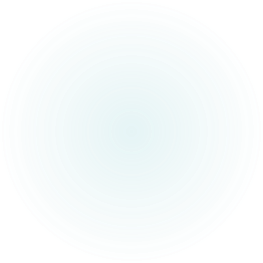 When do we use?
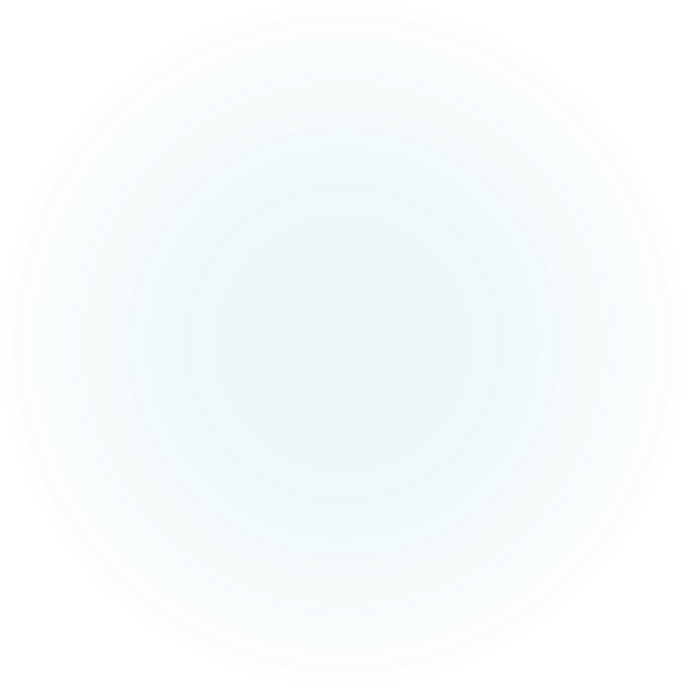 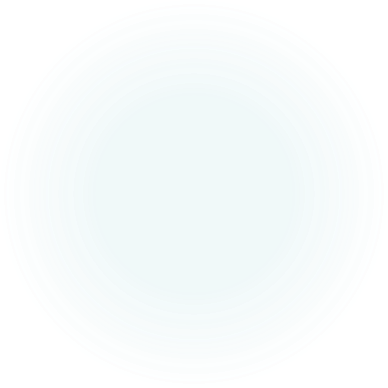 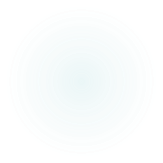 Use the declension table to form plural of the following words
Anatomical nomenclature	non-agreed attribute
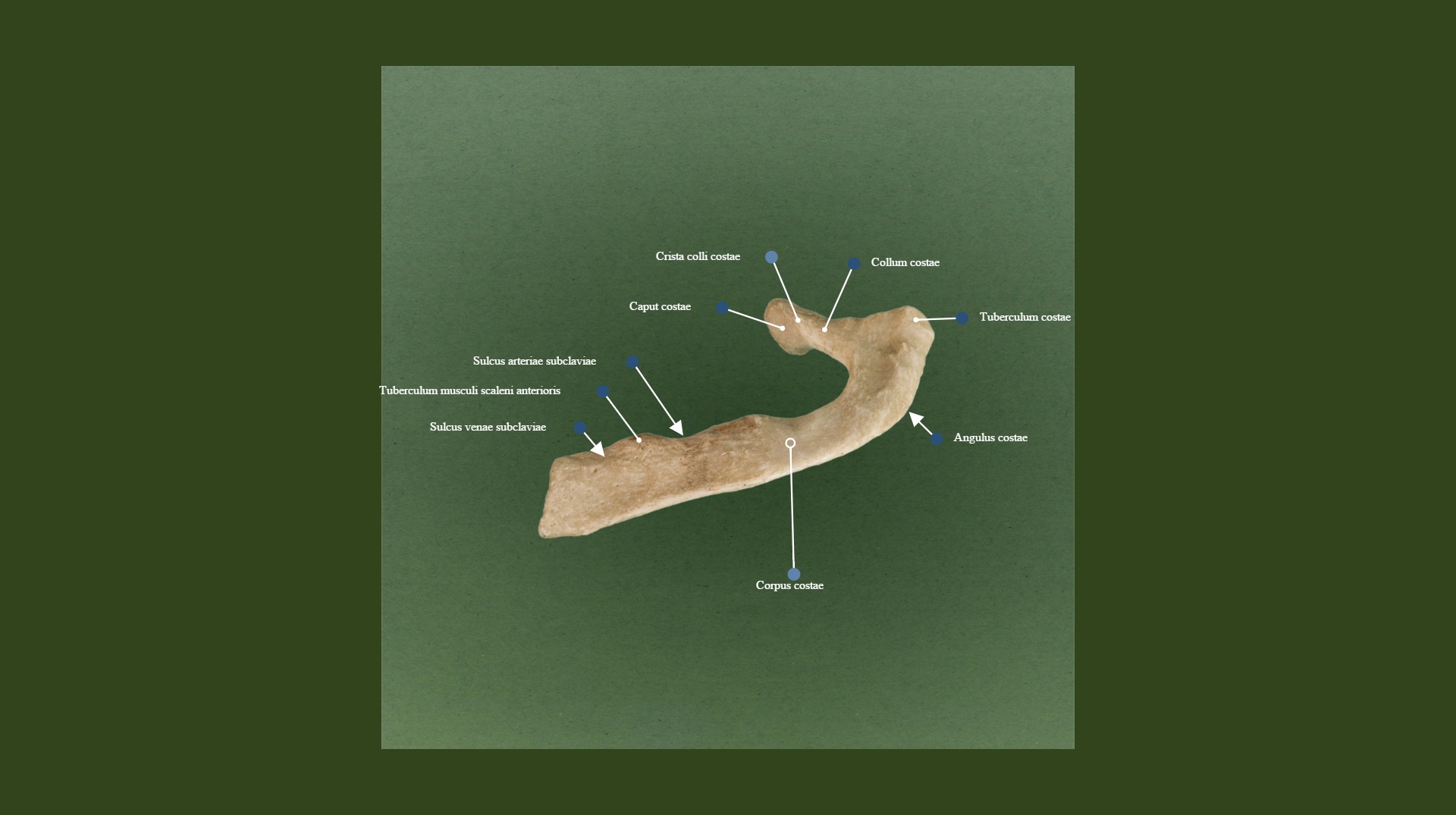 http://terminologia-anatomica.org/cs/ImageSet/ViewSet/2085?imageId=496
Anatomical nomenclature	agreed v non-agreed attribute
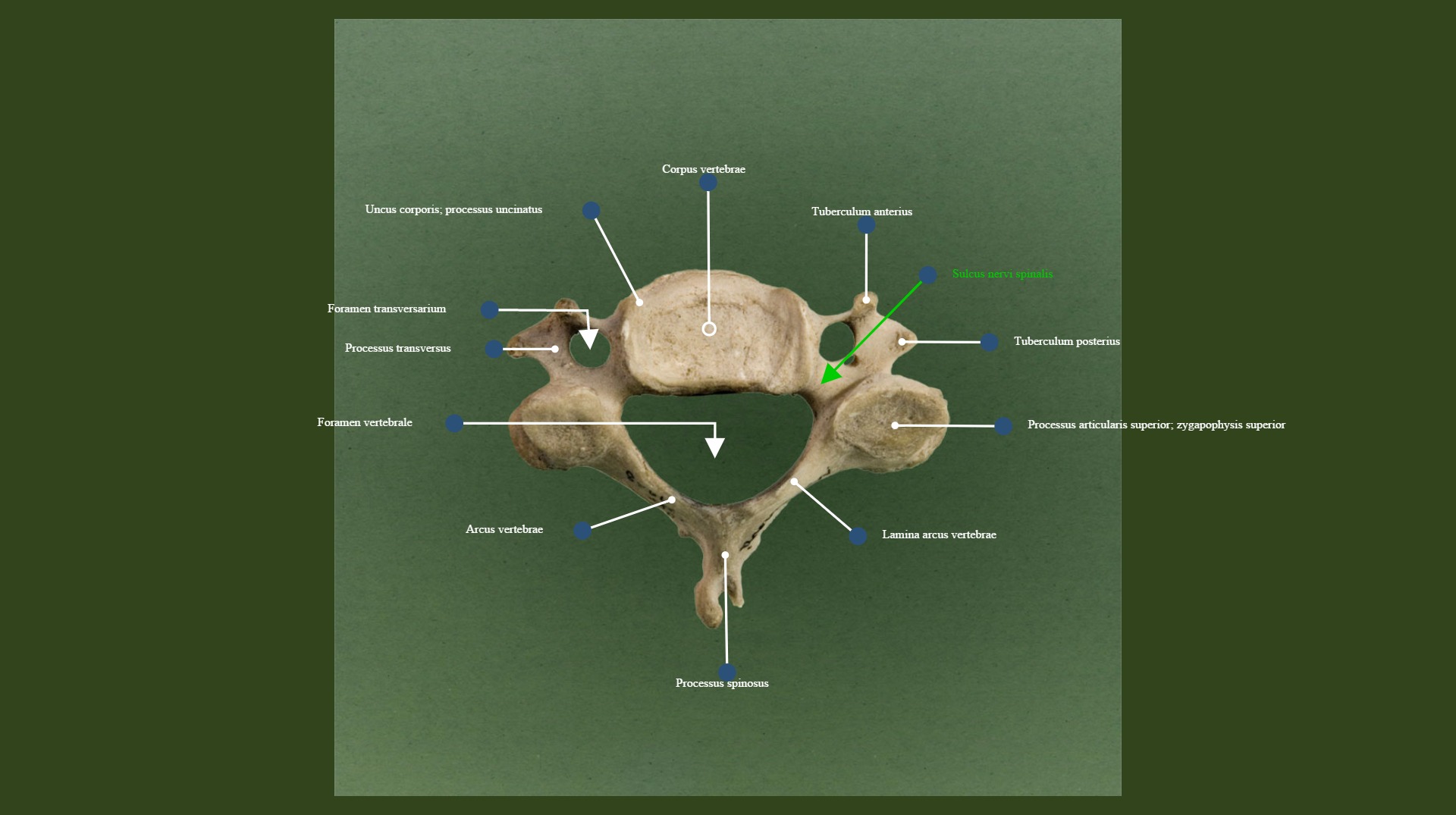 http://terminologia-anatomica.org/cs/ImageSet/ViewSet/2002?imageId=420
Which anatomical terms use adjectives and which Genitive?
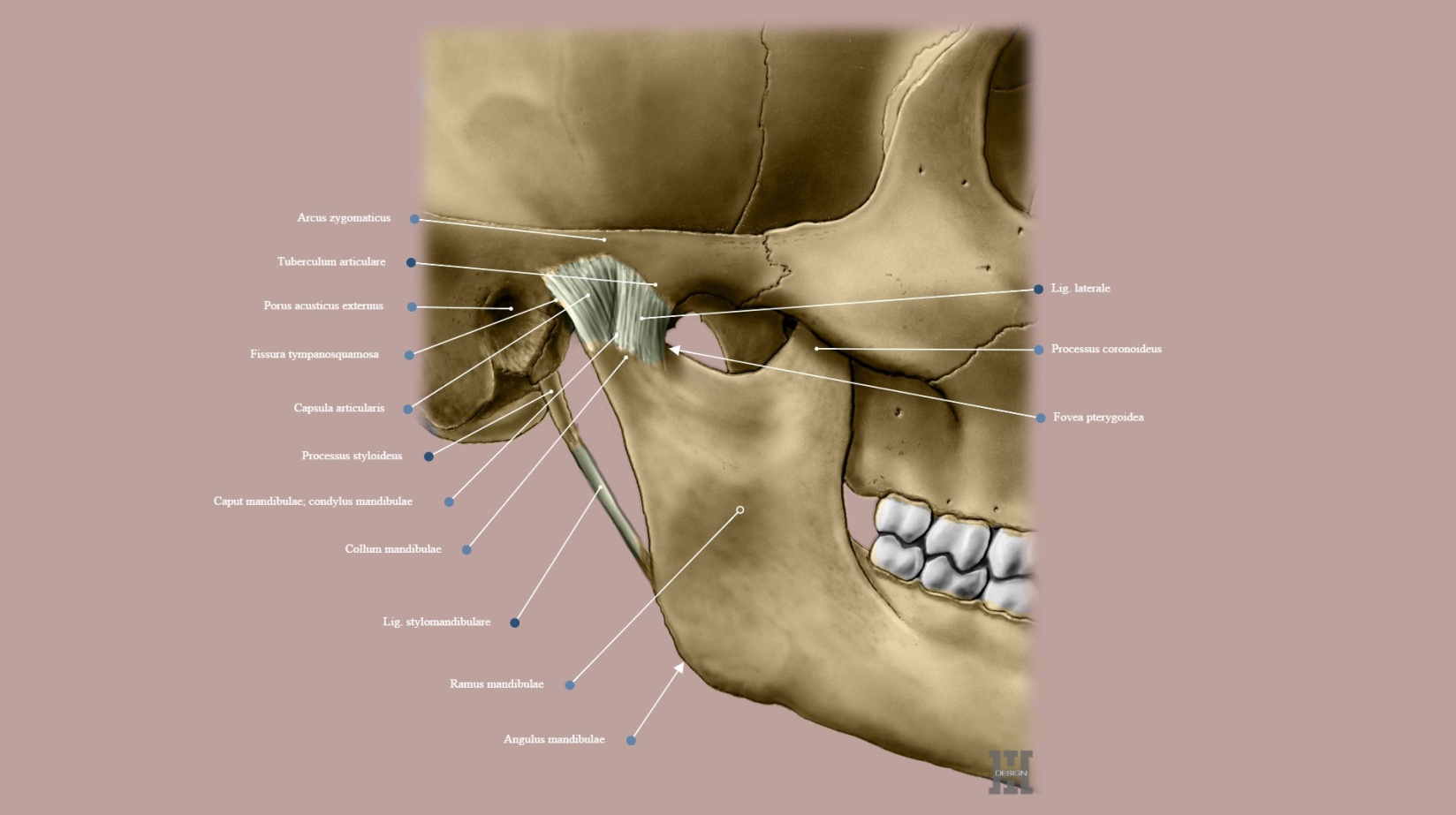 http://terminologia-anatomica.org/cs/ImageSet/ViewSet/2315?imageId=804&imageAnnotationId=21594&mobile=false
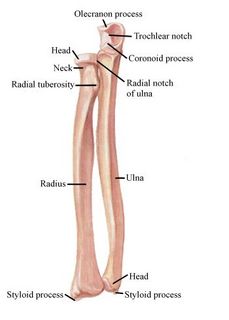 Adjective or Genitive?
NOUN + NOUN, if we speak of a part of the structure, e.g. caput radii

NOUN+ ADJECTIVE, if we speak of a structure connected to the neighbouring one, e.g. incisura radialis

BOTH in some terms like:
ossa tarsi/tarsalia
ossa carpi/carpalia
ossicula auditus/auditoria

cavitas abdominis/abdominalis
cavitas thoracis/thoracica
cavitas pelvis/pelvina
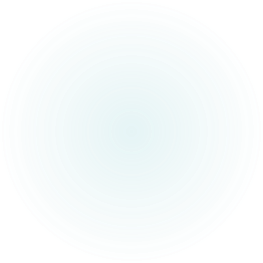 THE ORDER OF ADJECTIVES AFTER NOUN
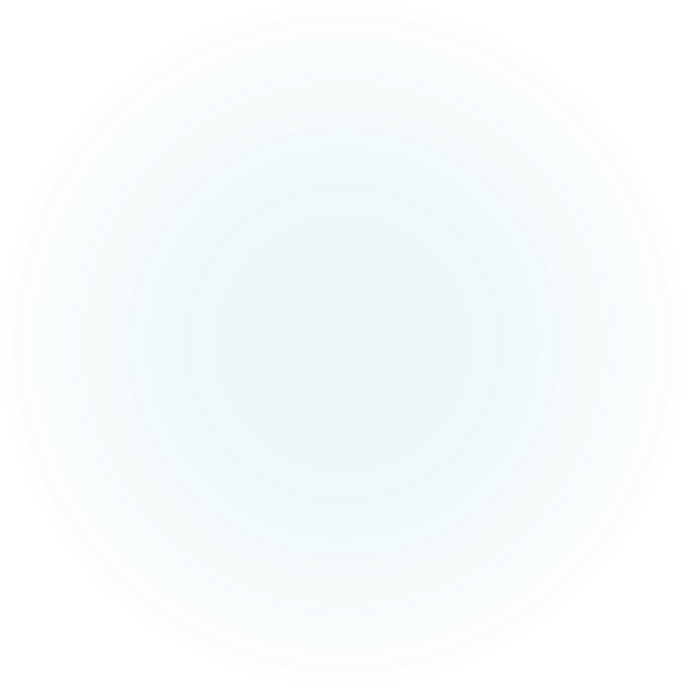 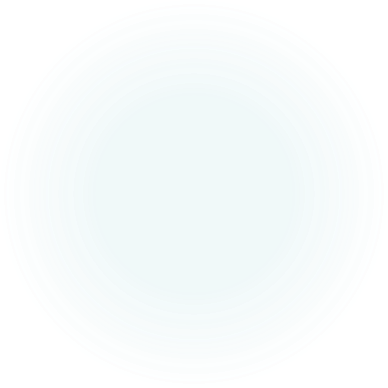 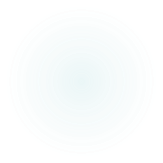 Genitive singular and plural
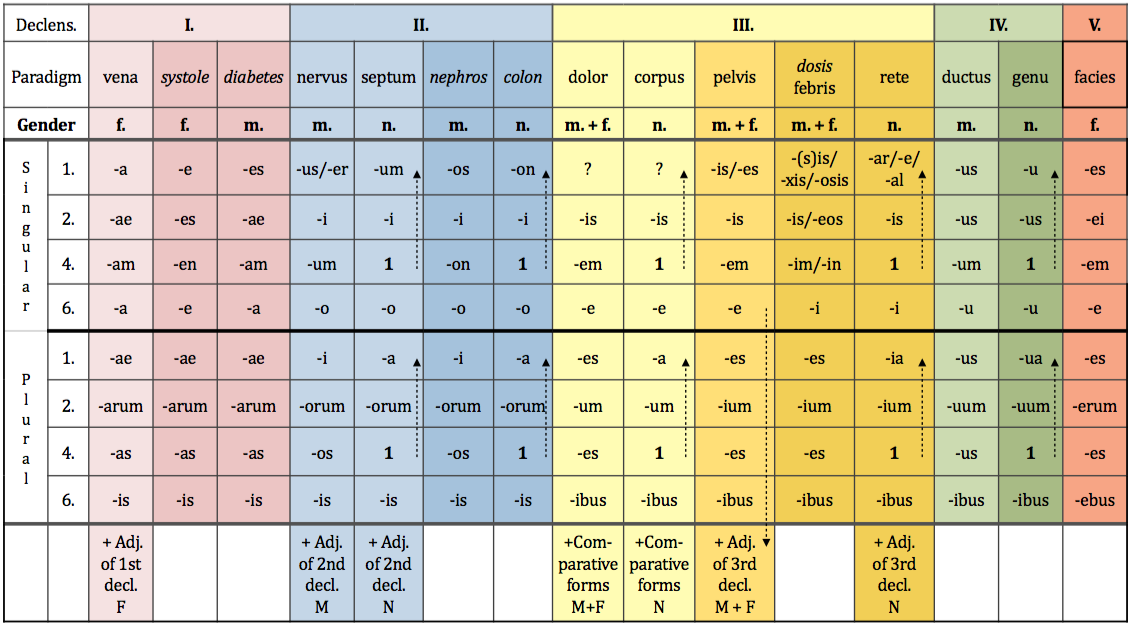 NON-AGREED ATTRIBUTE
noun + noun in GENITIVE 
Equivalent to: 	 of 

EX:      Fractura costae //fractura costarum
Fracture of rib		            Fracture of ribs


English does not always use of, where Latin uses Genitive! 
rib fracture = fracture of rib
scapular notch = notch of scapula
Name parts of bones
Prepositions and prepositional phrases
Denote: 
spatial relations			sub, infra, post, ante, supra, a/ab, ad
temporal relations			post, ante, intra
causal relations			propter, e/ex
other						cum, sine

Can be connected with:
Accusative case
Ablative case
Both Accusative and Ablative cases
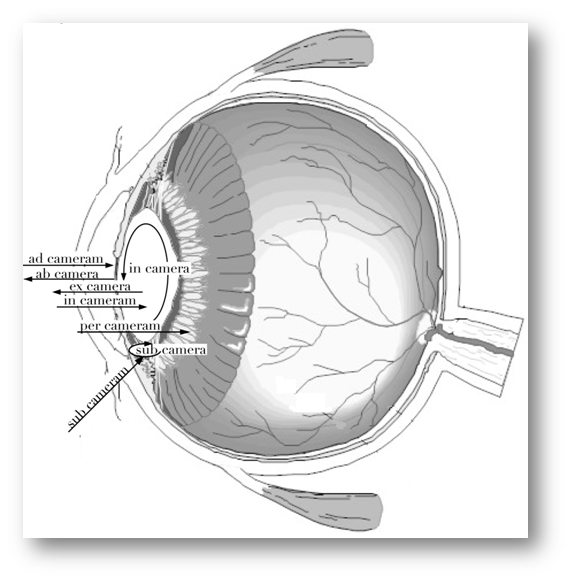 Form prepositional phrases
LATIN1st declension
In the 1st declension we decline nouns that have:
EXCEPTIONS!!! 		
NOUNS OF THE 1st Declension that are of masculine gender are:
Names of specialists – dentista, ae, m.
Names of muscles – antagonista, ae, m.
GREEK1st declension
Greek origin words of 1st declension have these typical endings:
Latin and Greek 1st declension
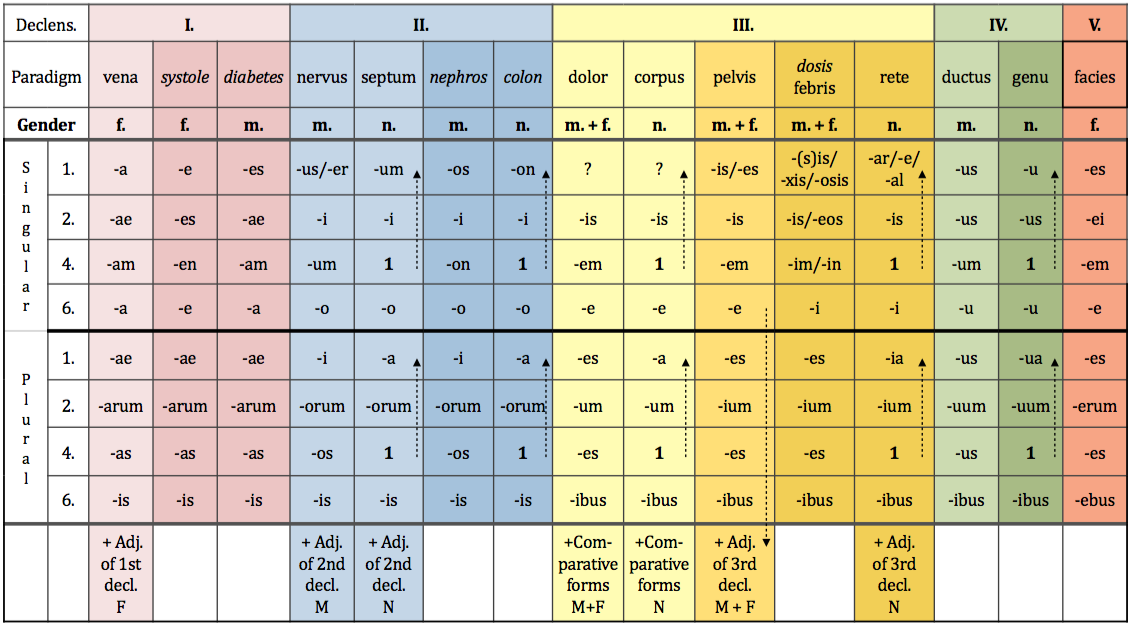 Latin     Greek